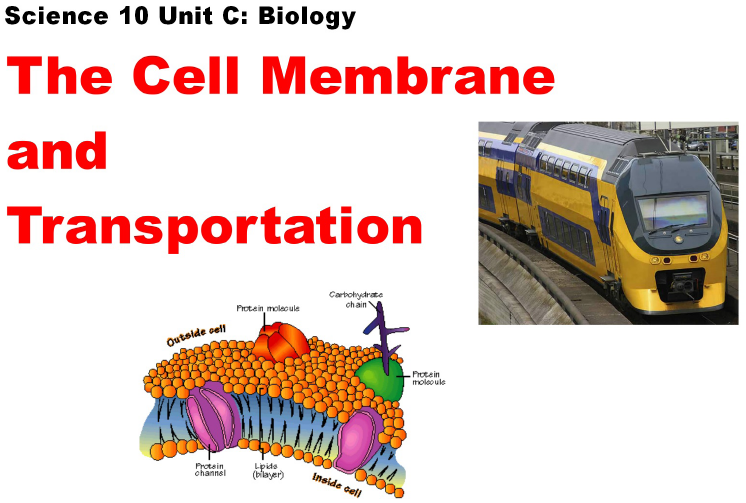 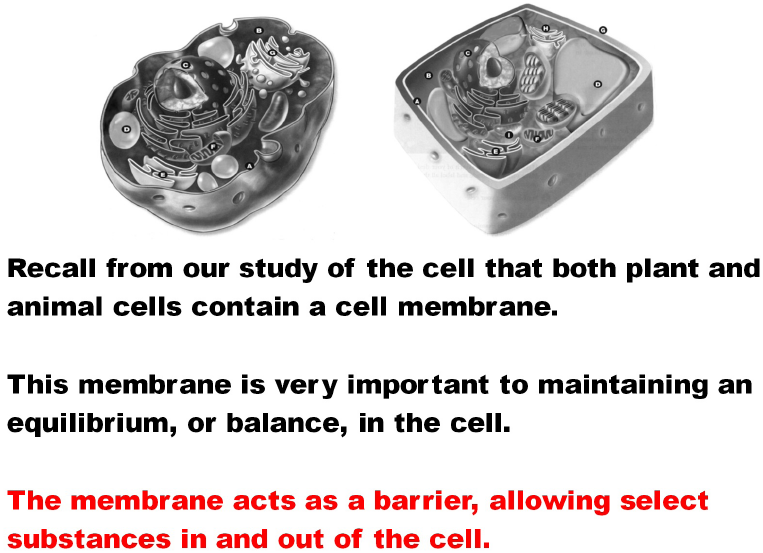 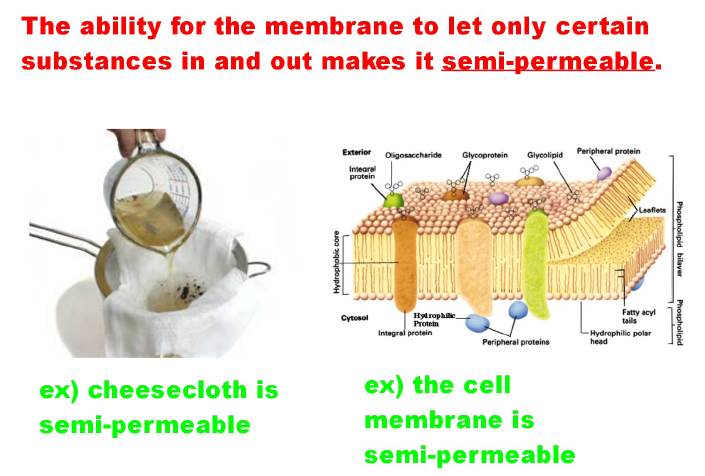 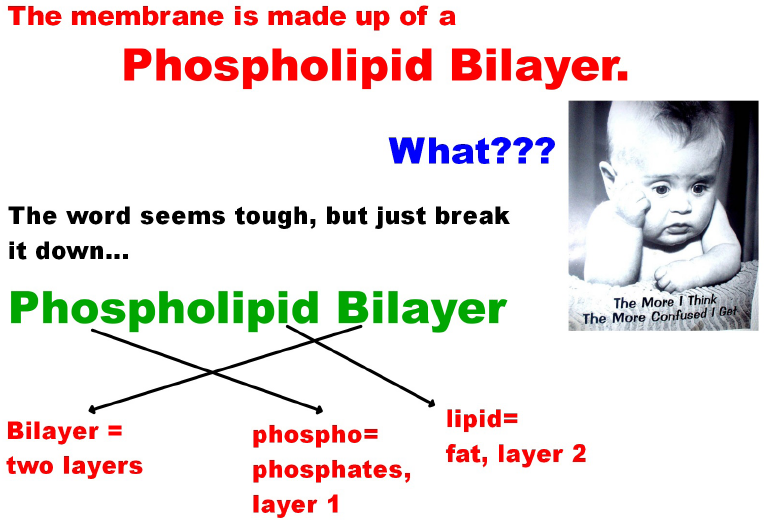 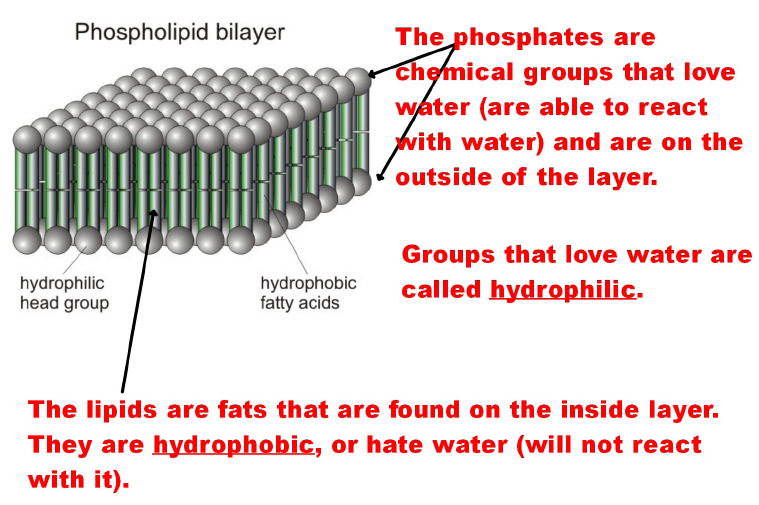 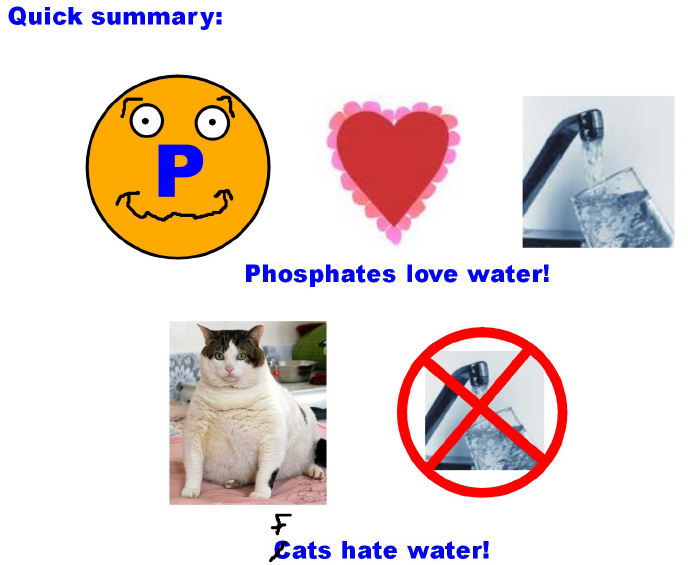 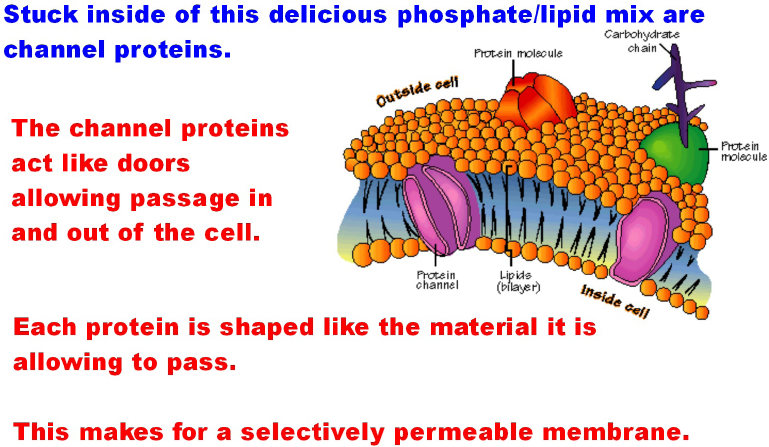 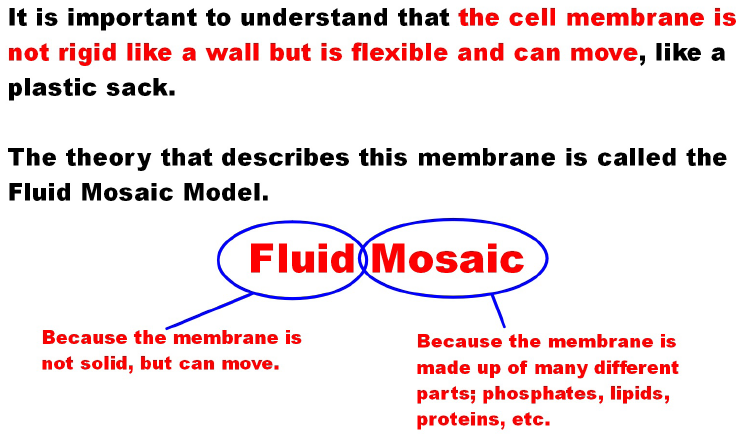 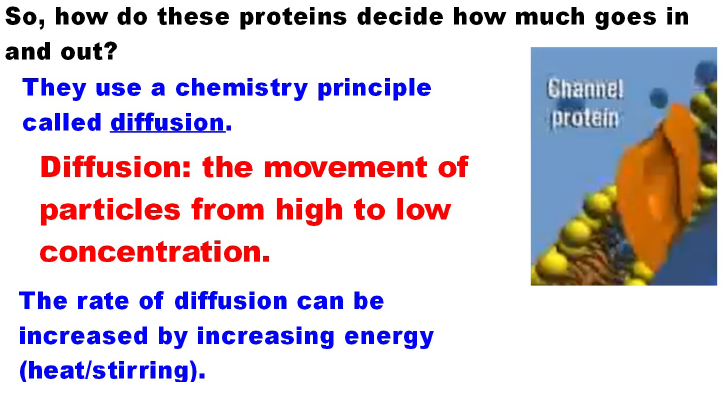 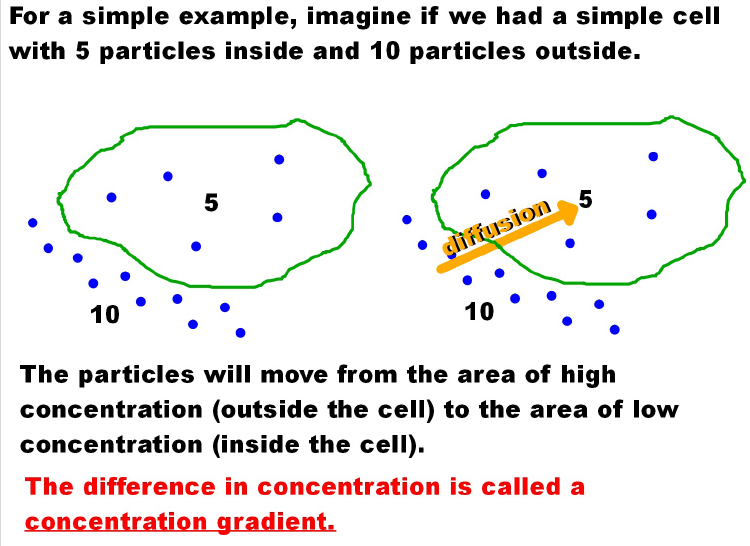 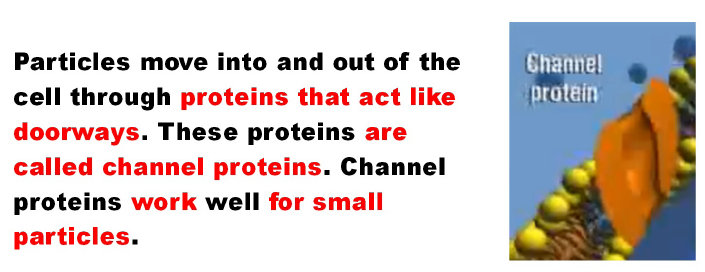 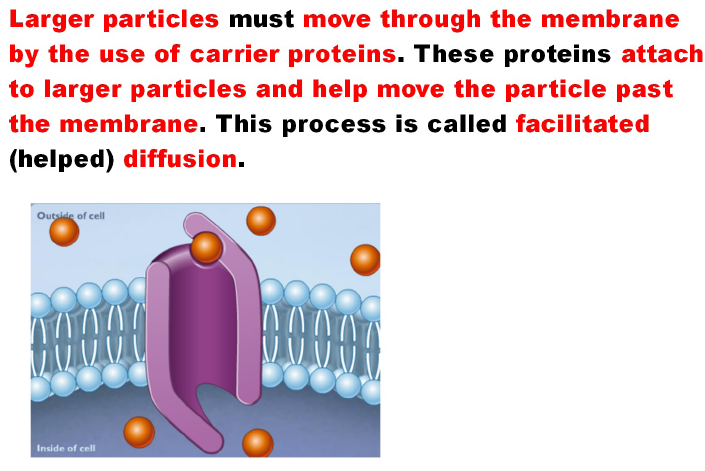 How facilitated diffusion works
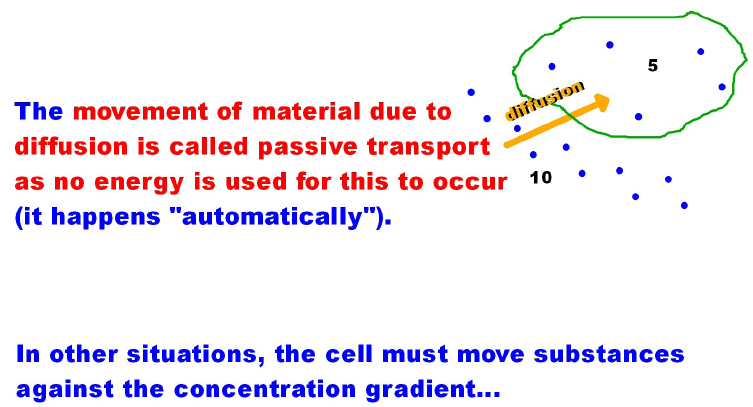 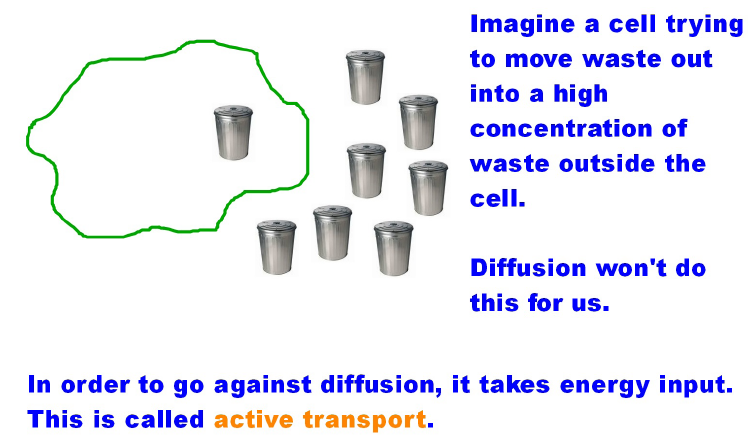 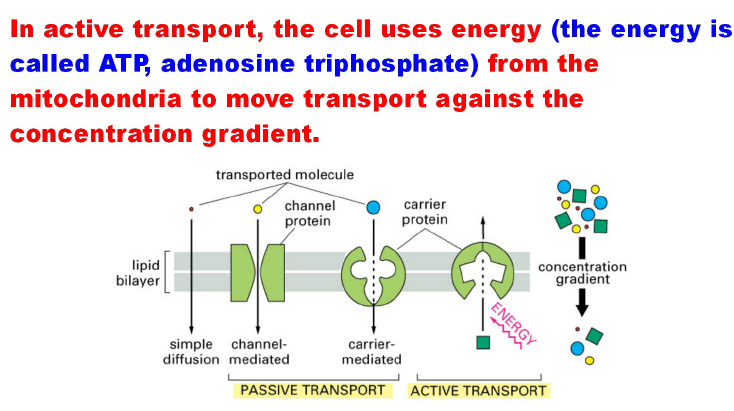 How active transport works
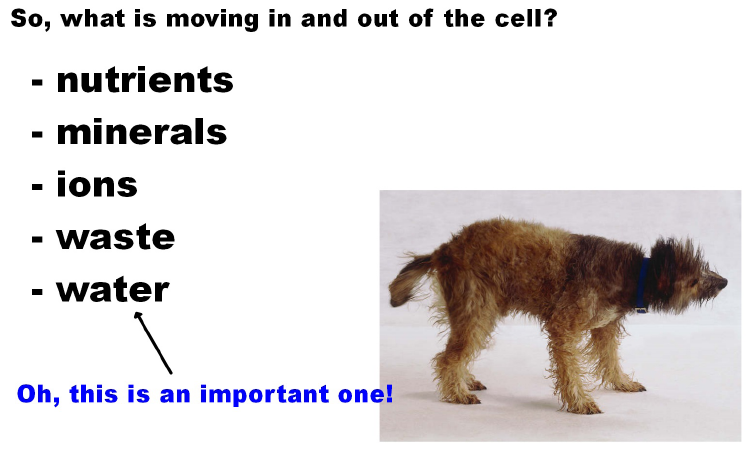 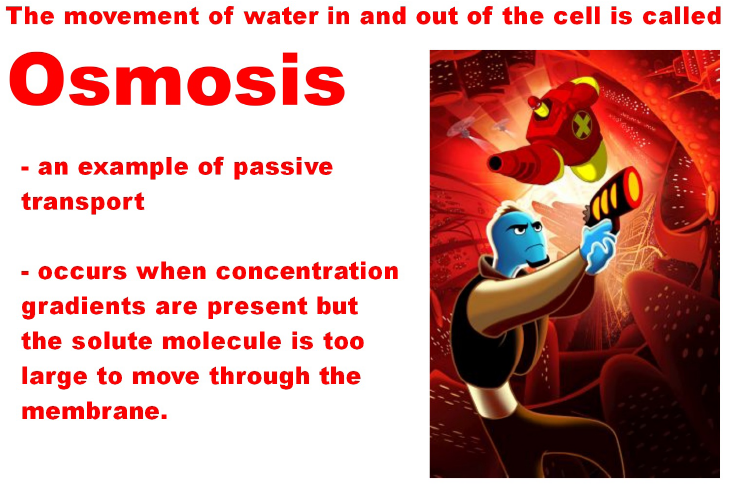 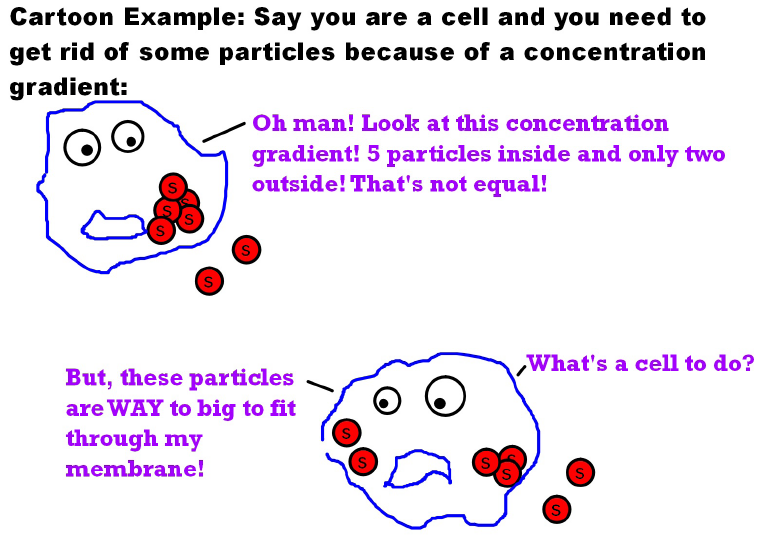 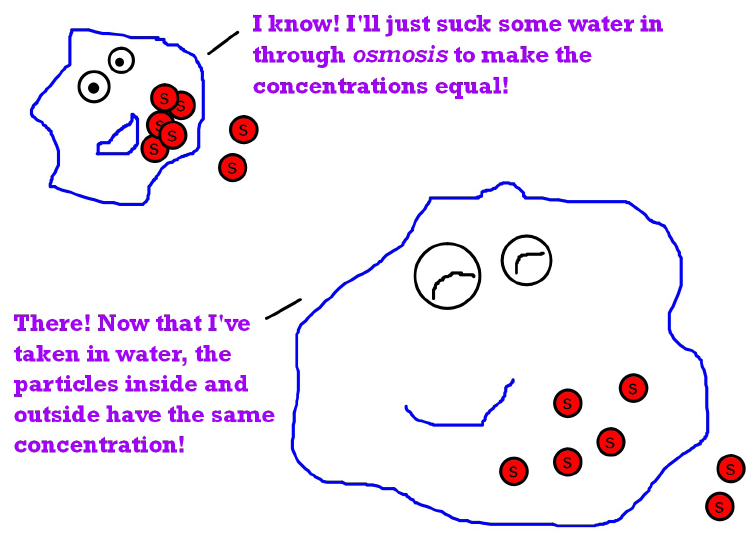 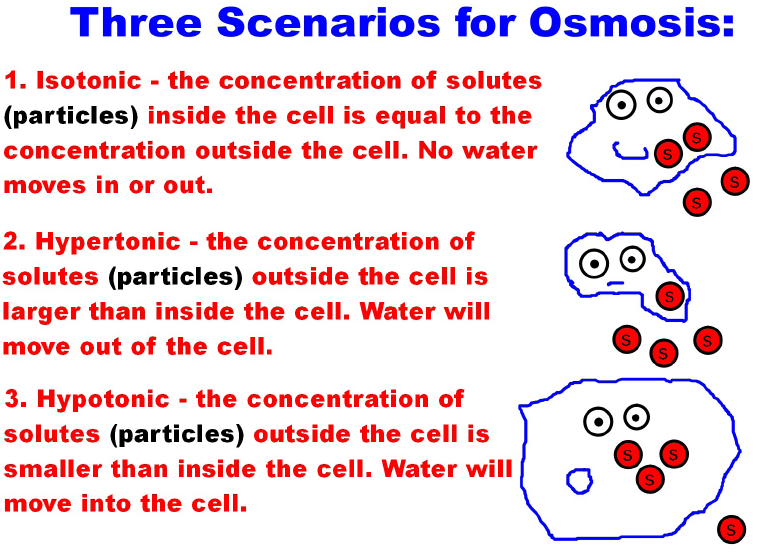 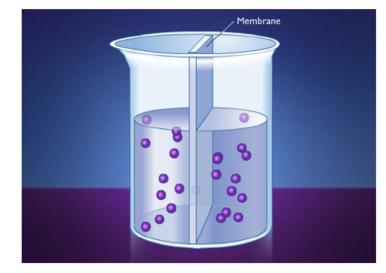 How osmosis works
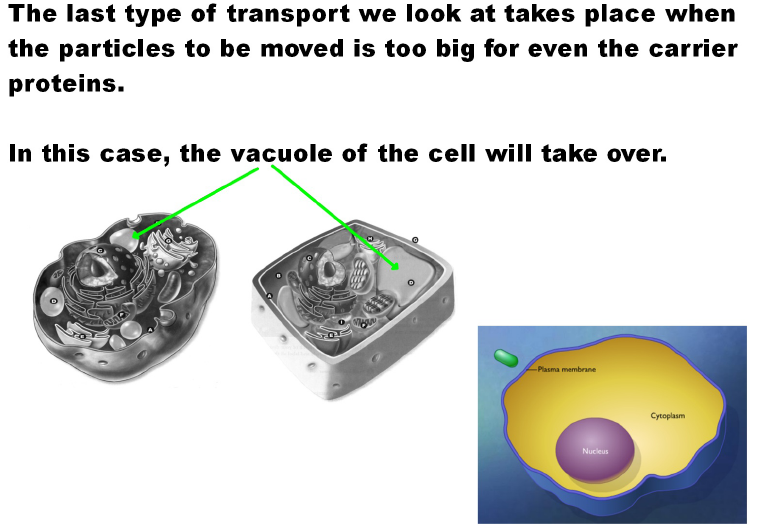 Endocytosis
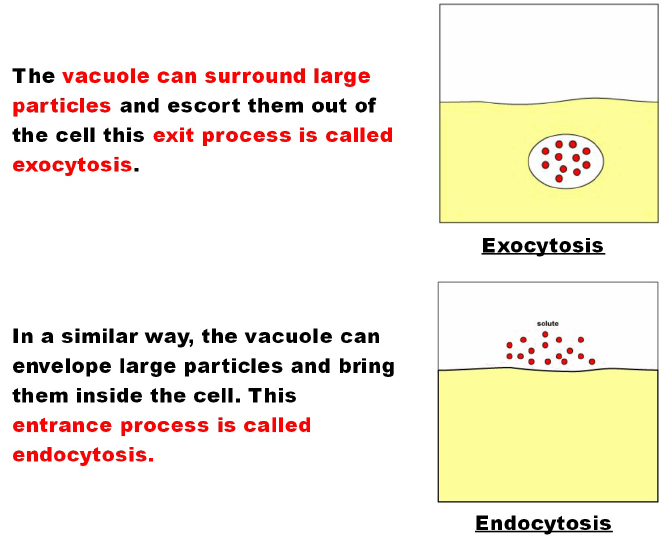